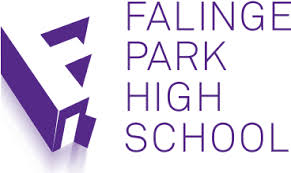 TWO YEAR JOURNEY 
OF ONE OF MANY MATHEMATICS FACULTIES
2016 - 17
INTRODUCING MIXED ABILITY TEACHING IN YEAR 7

DEVELOPMENT OF SCHEME OF WORK

REASERCH AROUND UNITS OF WORK
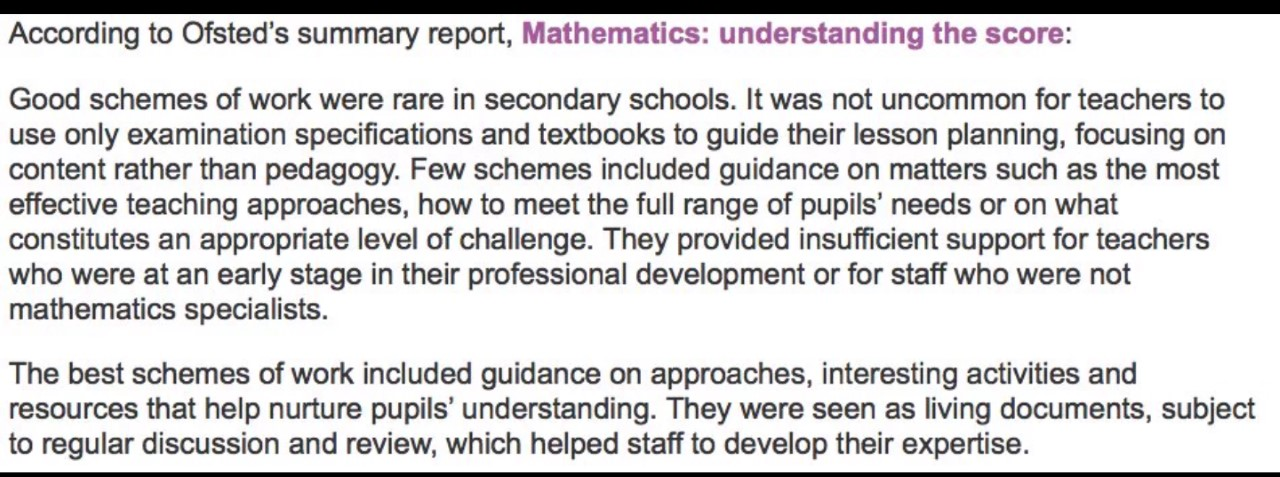 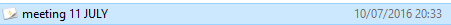 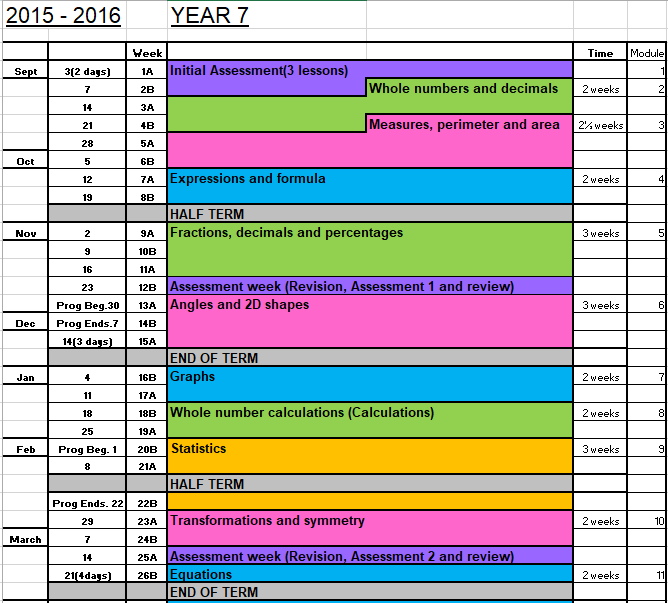 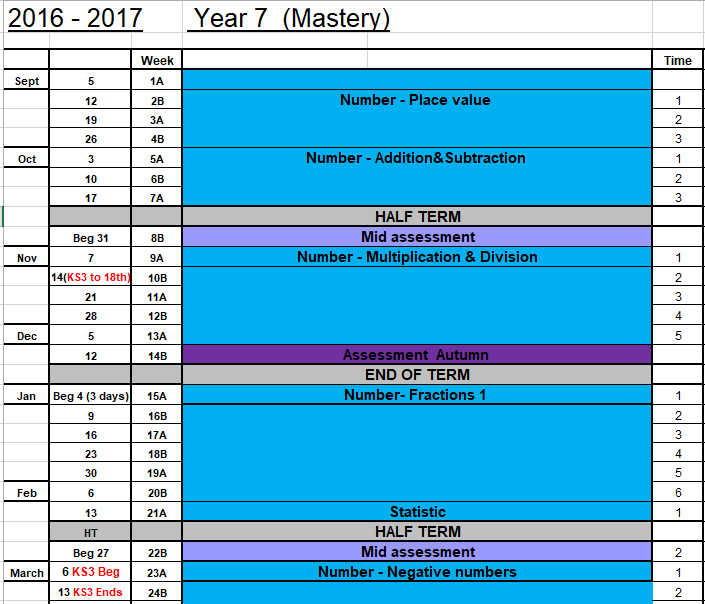 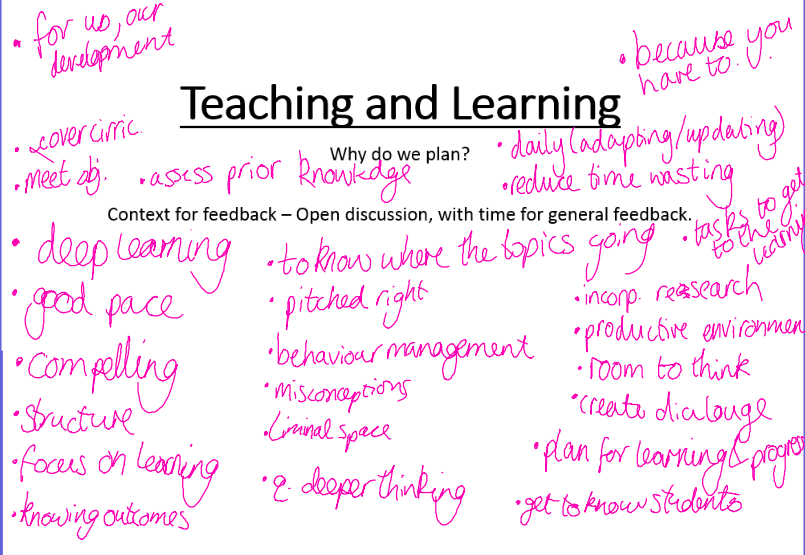 2017 - 18
INTRODUCING MIXED ABILITY TEACHING IN YEAR 7 & 8

DEVELOPMENT OF SCHEME OF WORK

REASERCH AROUND UNITS OF WORK

WORKING TOGETHER
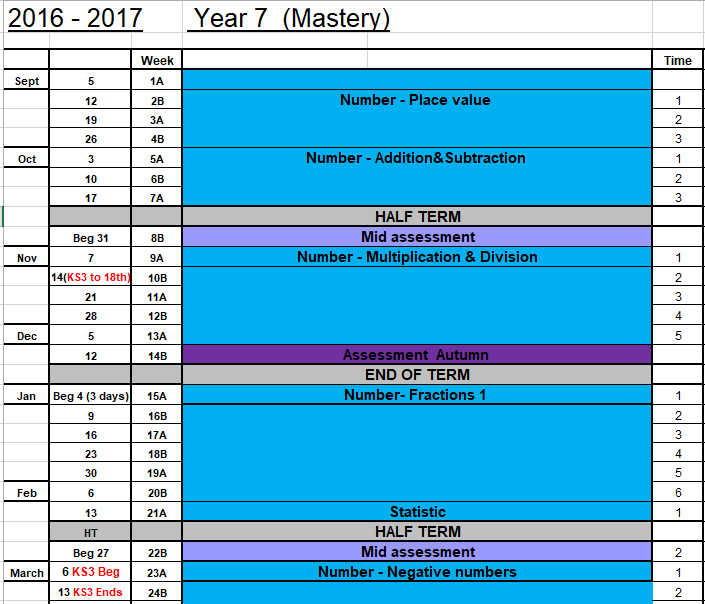 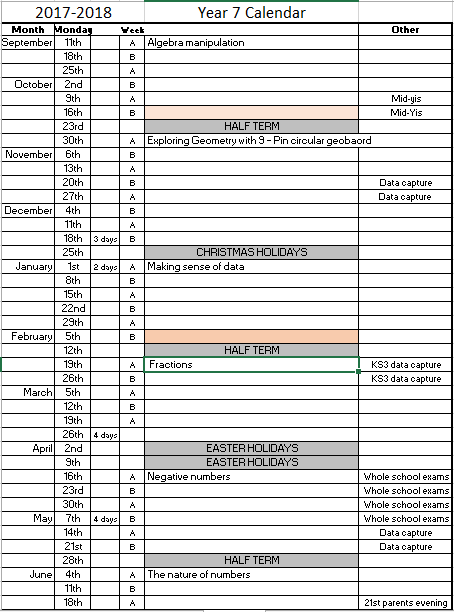 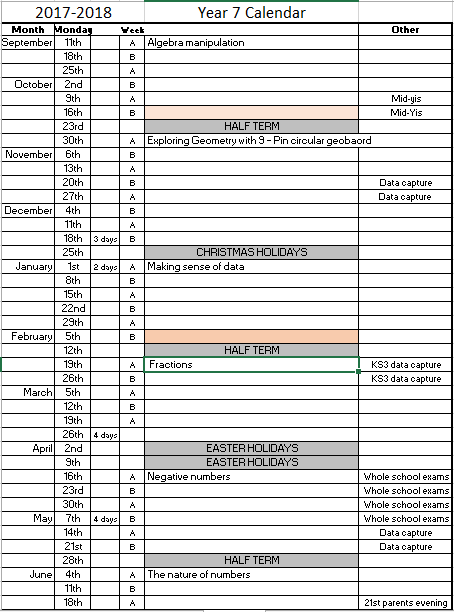 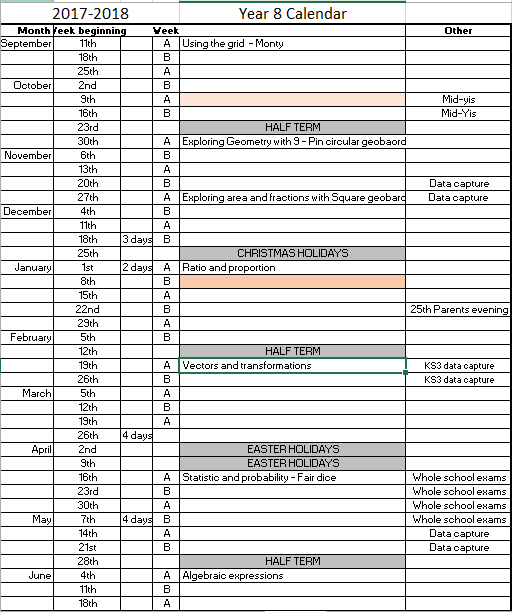 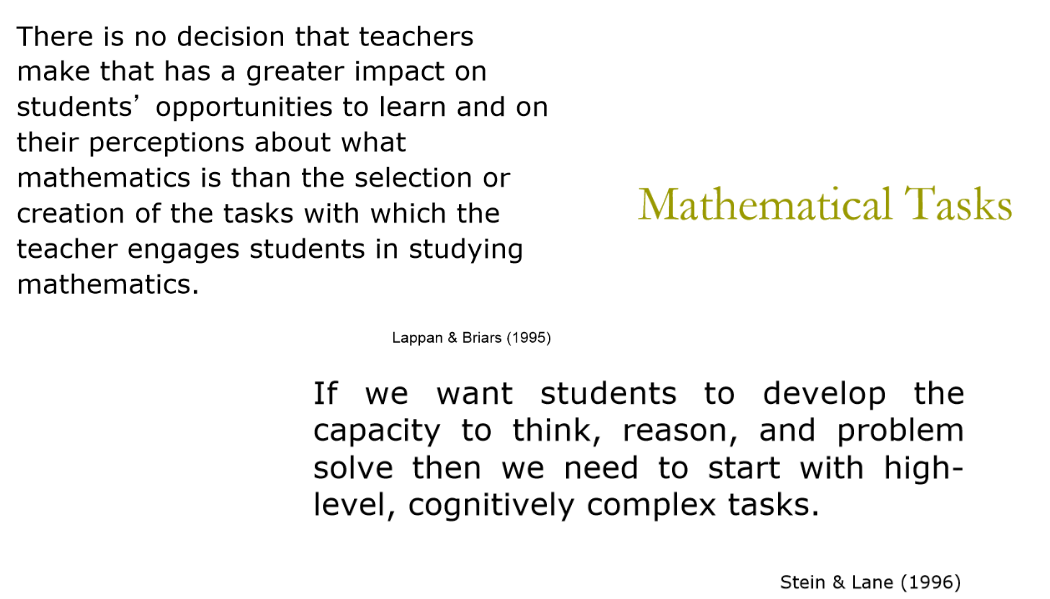 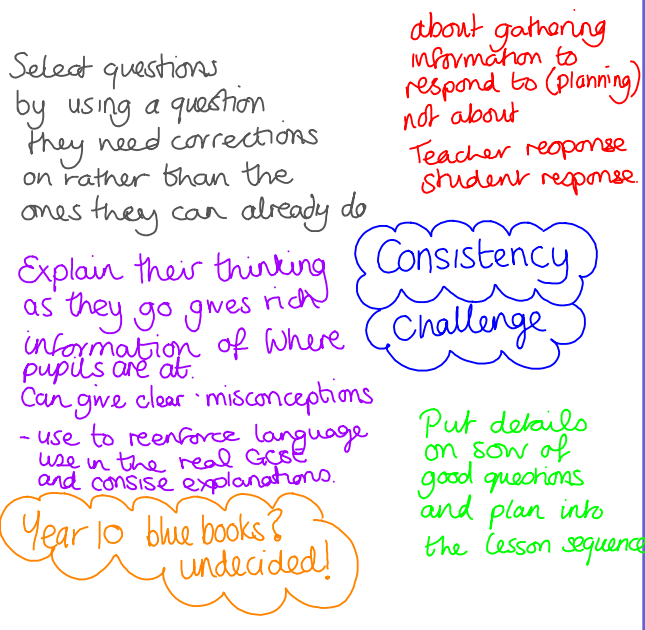 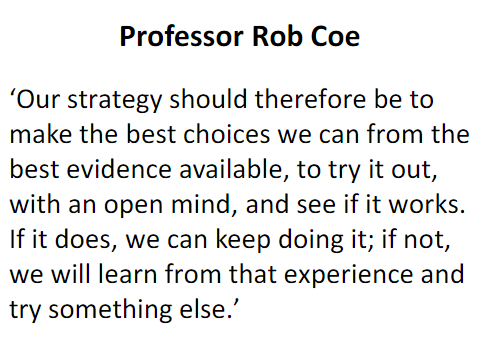 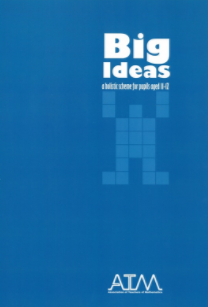 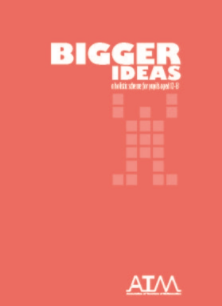 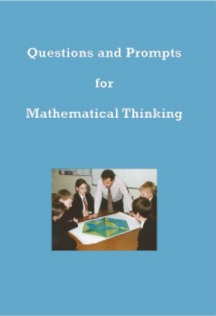 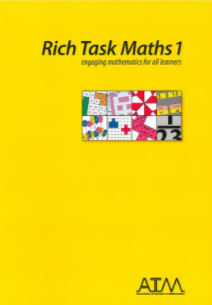 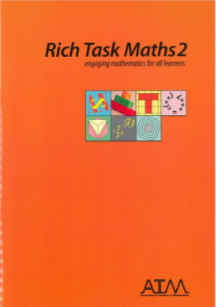 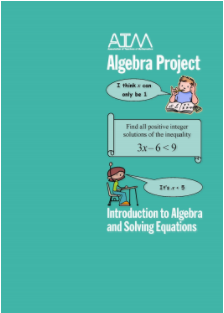 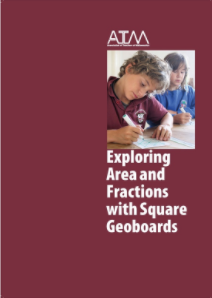 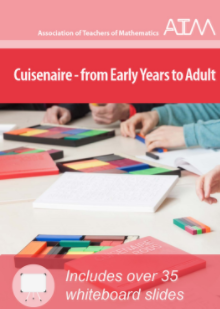 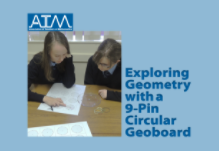 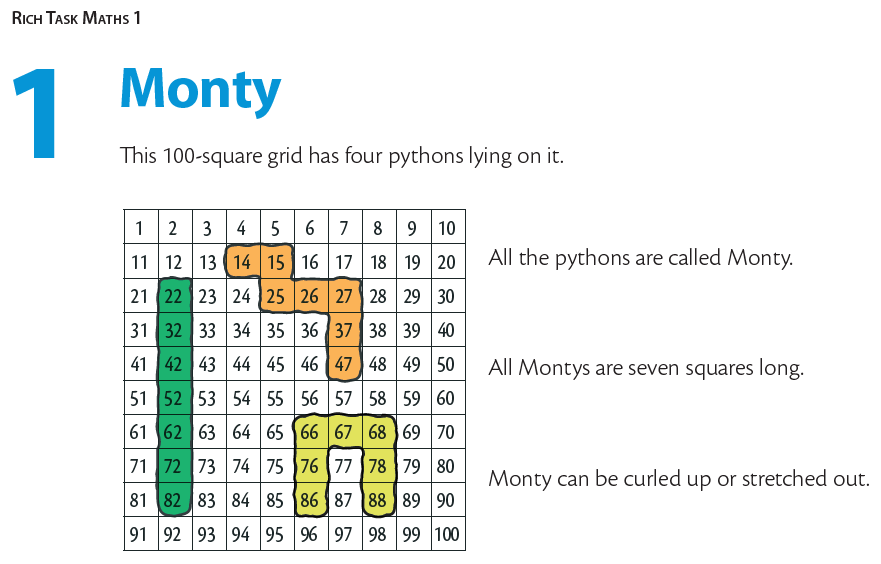 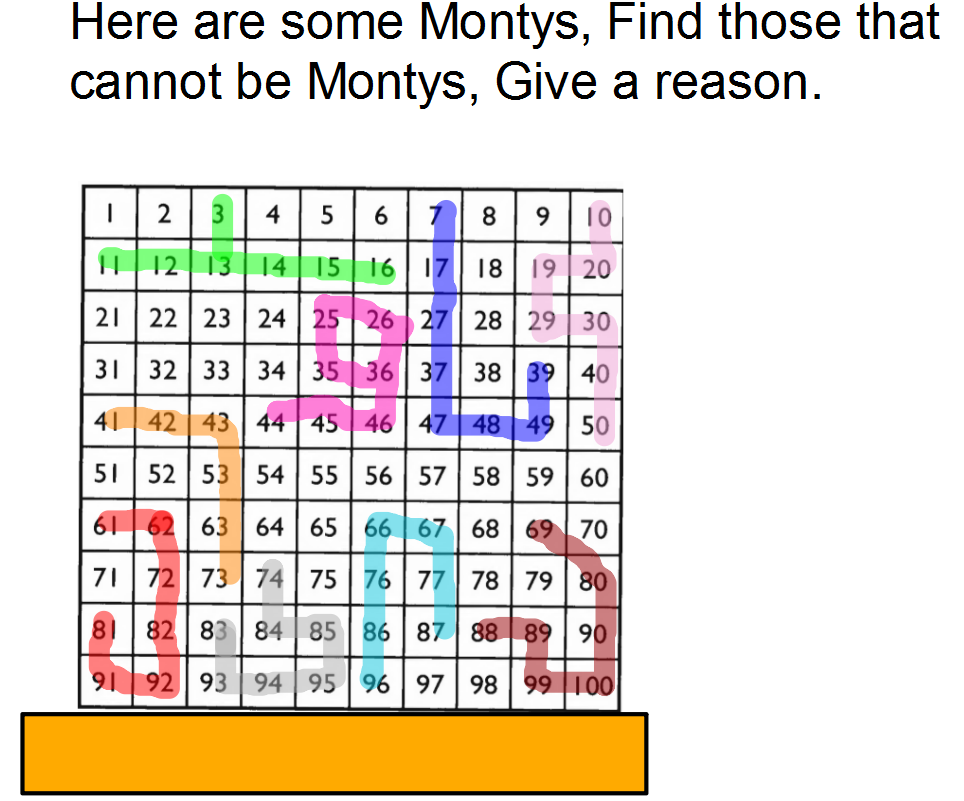 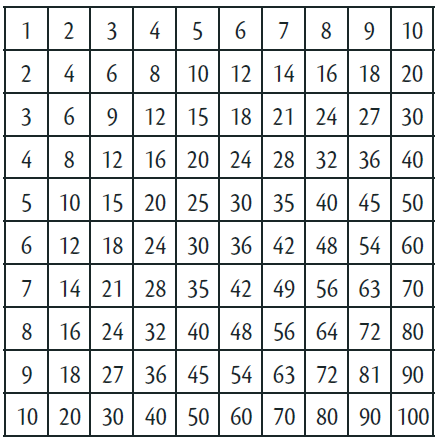 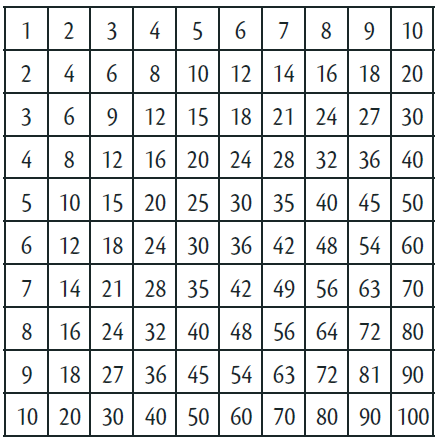 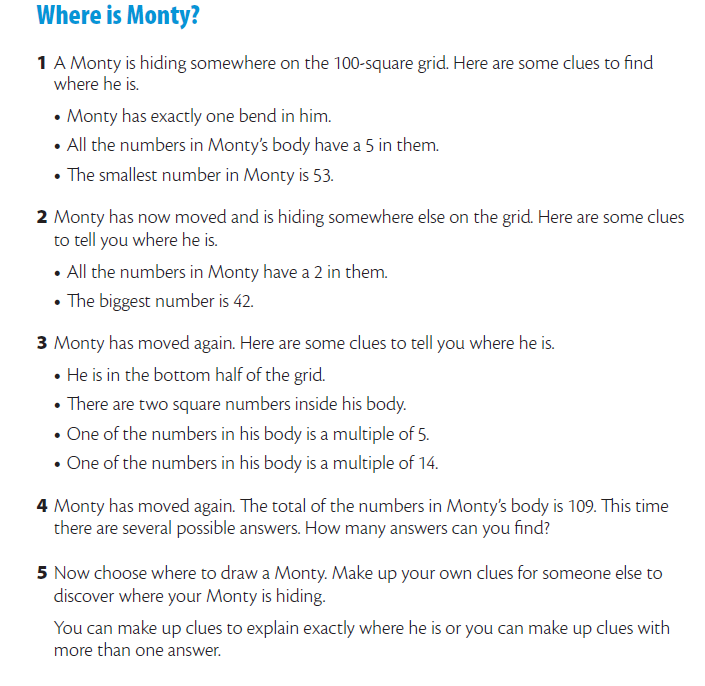 Why is this useful or not useful for mixed ability?
How can this task be developed further?

Is this accessible for all students?
Can it be used to challenge all students?
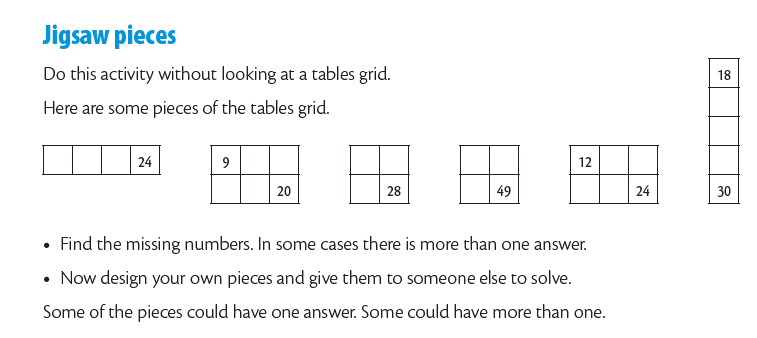 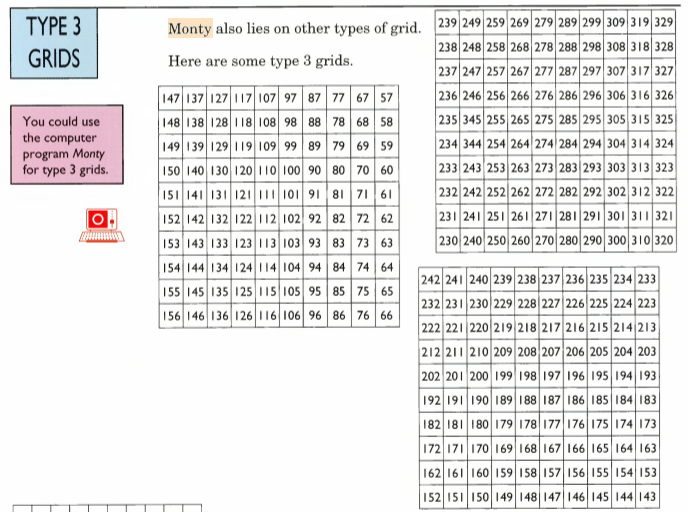 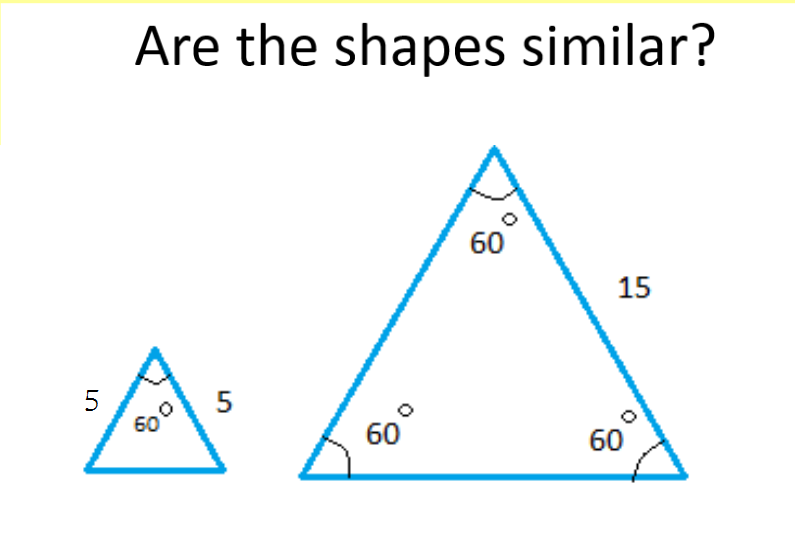 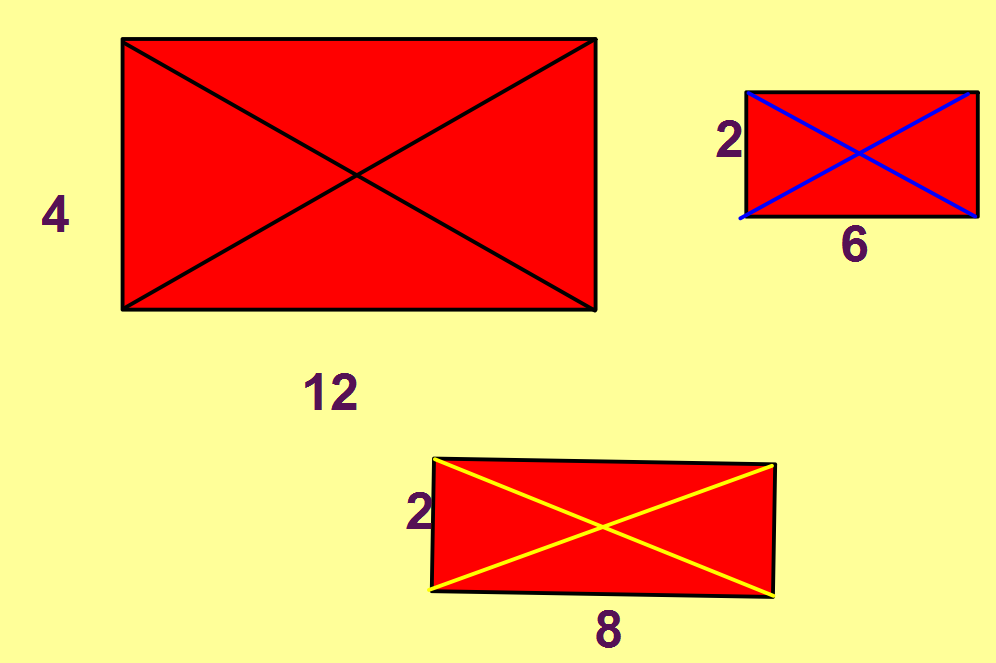 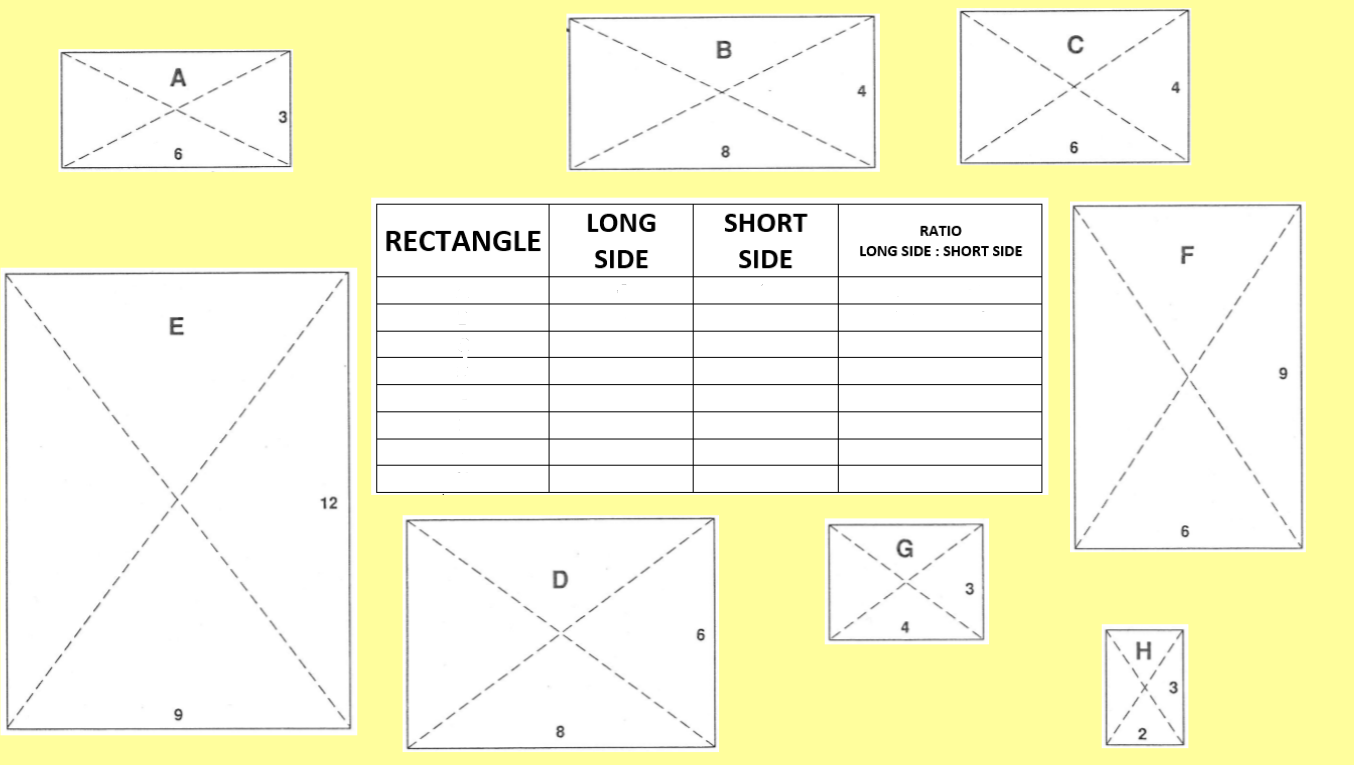 Smile/STEM website
Why is this useful or not useful for mixed ability?
How can this task be developed further?

Is this accessible for all students?
Can it be used to challenge all students?
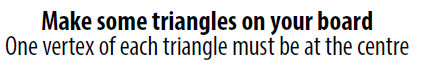 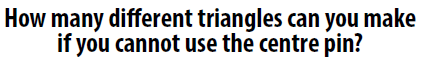 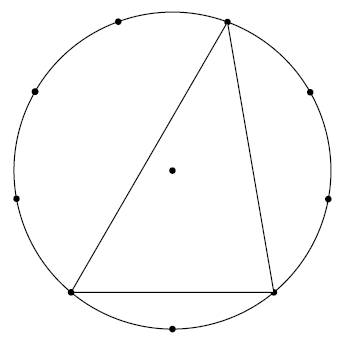 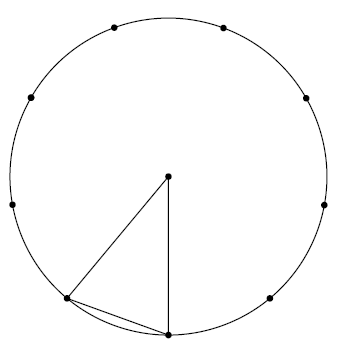 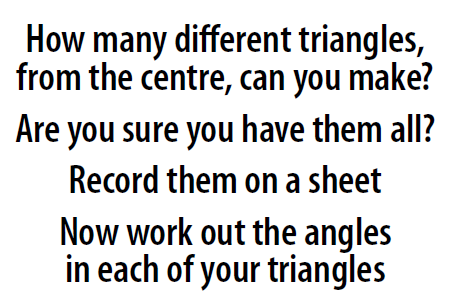 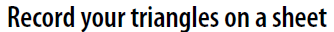